Современное выставочное искусствоУрок ИЗО 5 класс
Подготовила Учитель ИЗО и МХК Смолина О.В.
МКОУ «Новобатуринская СОШ»
Выставочное искусство - авторские художественные произведения, в которых наиболее ярко проявлена творческая индивидуальность профессионального художника, в единственном экземпляре.

		Художник-прикладник свободен в осуществлении творческих замыслов. Он экспериментирует с материалом, формой, цветом, создавая каждый раз что-то новое.

		Современное декоративно-прикладное искусство очень разнообразно – это керамика, стекло, металл, гобелен, батик, мода и многое другое.
Керамика – это изделия из цветной обожженной глины.
В зависимости от строения различают тонкую керамику (черепок стекловидный или мелкозернистый) и грубую (черепок крупнозернистый). Основные виды тонкой керамики — фарфор, полуфарфор, фаянс, майолика. Основной вид грубой керамики — гончарная керамика. 
		В современном  декоративном искусстве керамику применяют в оформлении помещений, раскрывают новые пластические возможности материала, создают новые оригинальные формы и целые композиции.
Фарфор
Фаянс
Майолика
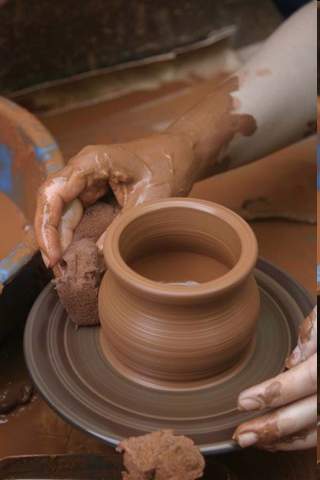 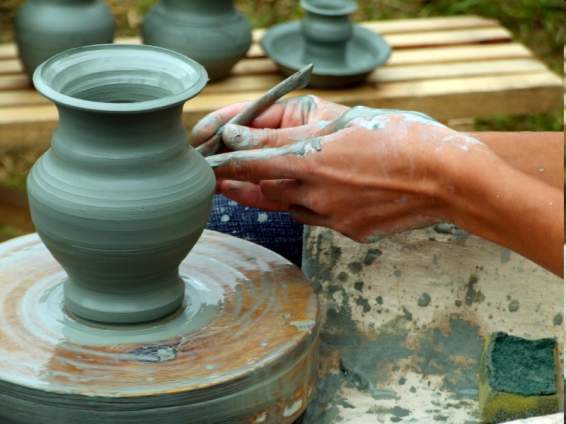 Сувениры из глины
Художественное стекло
Изделия из стекла  очень живо реагируют на свет, высвечивая глубину, отражая все цвета радуги. Работа художника – стекольщика необычайно сложна. Она требует высокого мастерства, чувства материала.
Художественное стекло
Подвеска
Гутное стекло - выдувное стекло, получаемое ручным способом
Стекло
Фьюзинг — техника спекания стекла в печи, в таком витраже отсутствуют металлические соединения между стеклами, стекло спекается в печи при температуре 800 °C и становится однородным, вплавляется друг в друга.
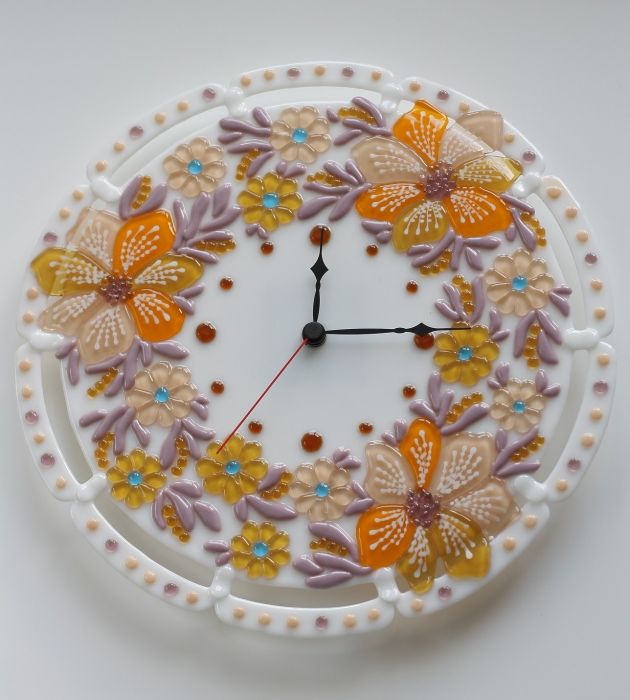 Квиллинг (англ. quilling; от quill «птичье перо»), также известен как бумагокручение — искусство изготовления плоских или объёмных композиций из скрученных в спиральки длинных и узких полосок бумаги.
Гобелен – это художественно исполненный  тканый ковер для украшения стены.
Создается за ткацким станком.
Батик- техника росписи тканей, многоцветная ткань, рисунок на которую наносится ручным способом.
Холодный батик -  рисунок выполняется по ткани специальным составом (резервом) при помощи стеклянных трубочек.
Декупаж (фр. découper — вырезать) — техника декорирования различных предметов, основанная на присоединении рисунка, картины или орнамента (обычно вырезанного) к предмету и далее покрытии полученной композиции лаком ради сохранности, долговечности и особенного визуального эффекта.
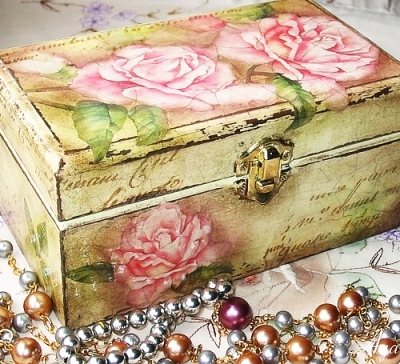 Кусудама
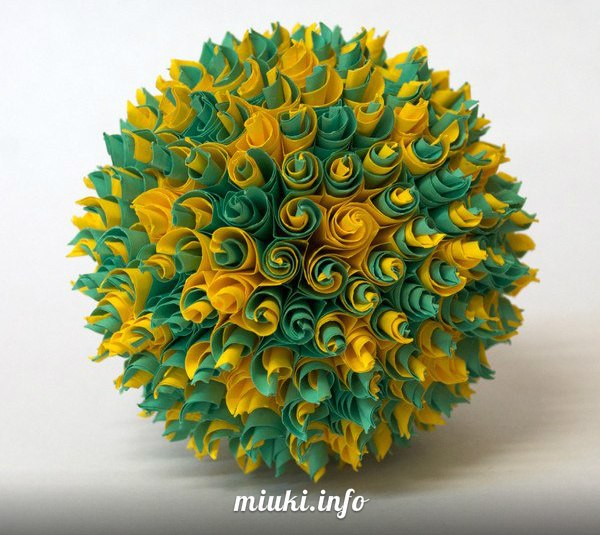 Бисероплетение
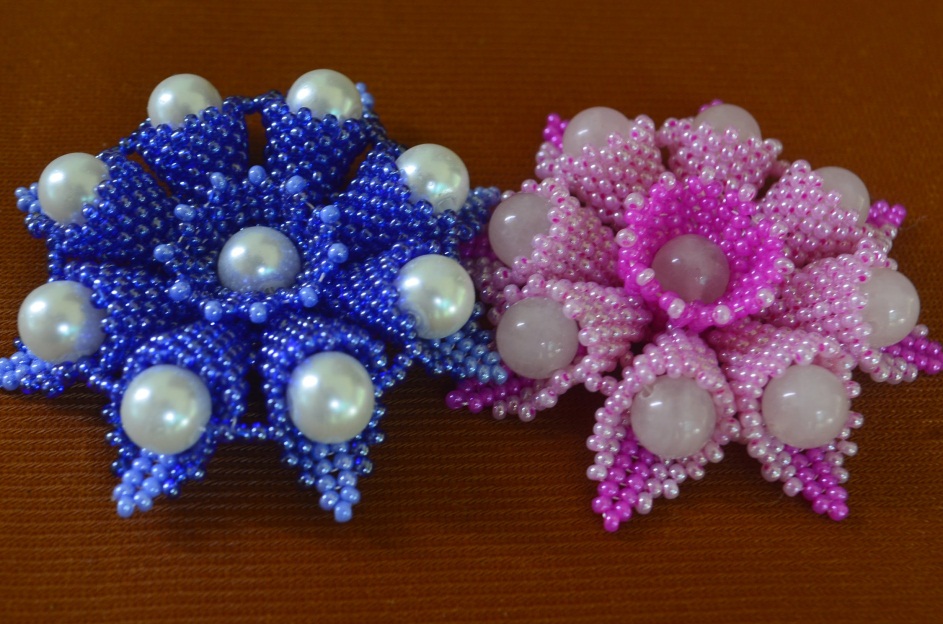 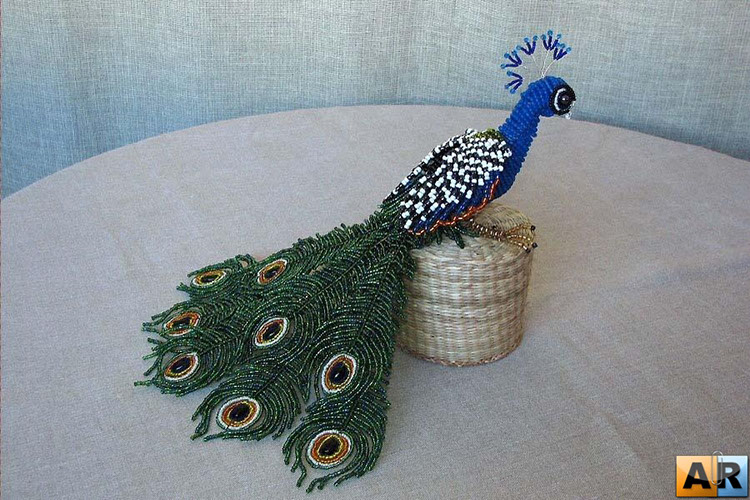 Папье-маше
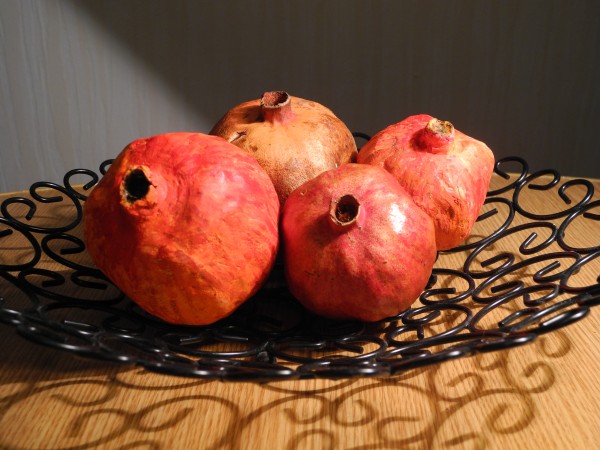 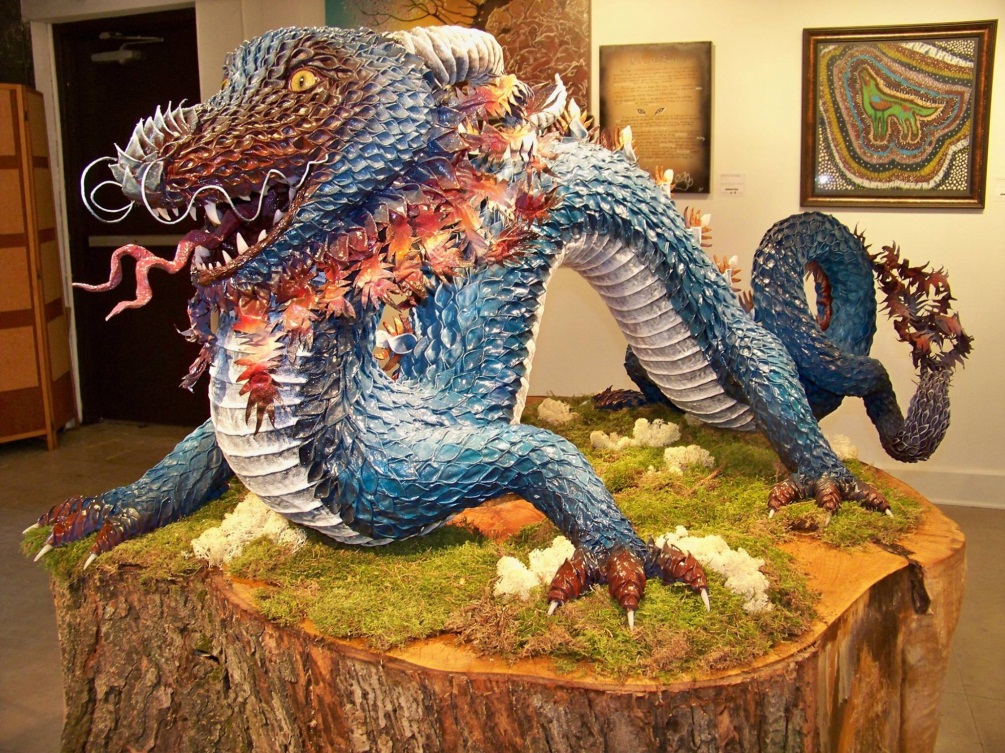 Вышивка
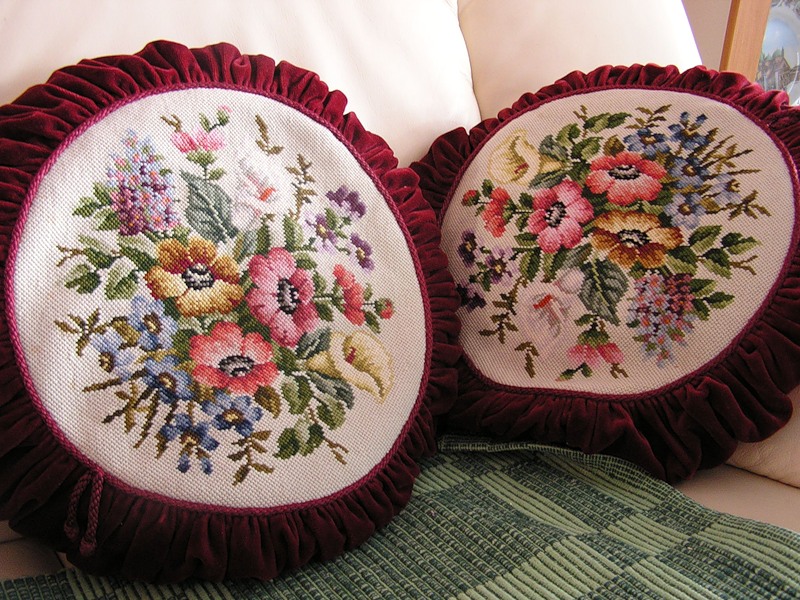 Вышивка лентами
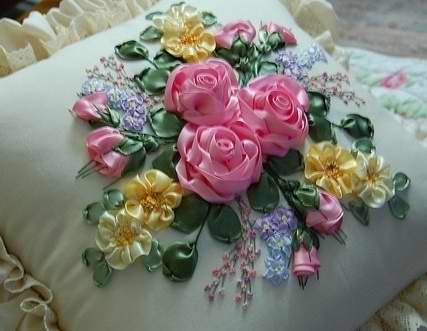 Кукольное искусство
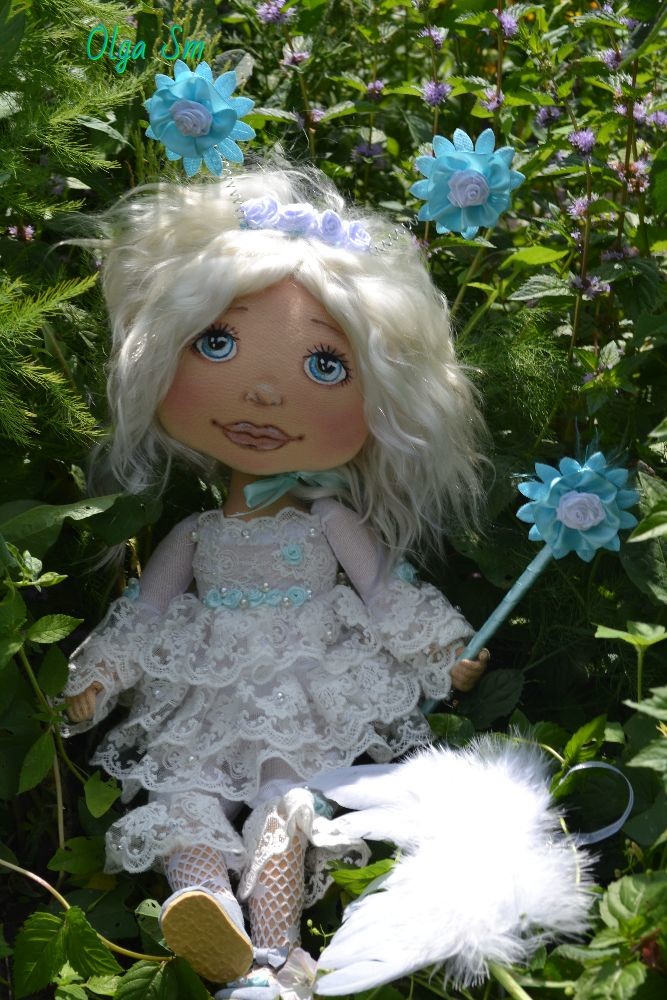 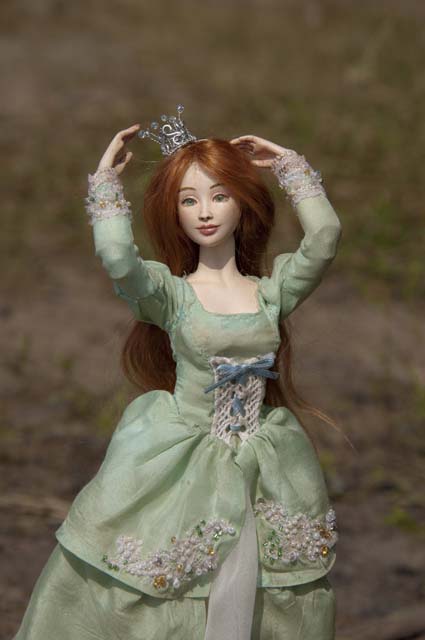 Модульное оригами
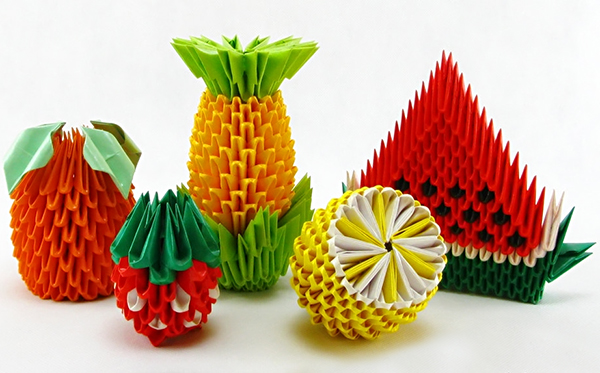 Кружевоплетение – это традиционный вид уникального русского народного искусства. Кружево – декоративные элементы из ниток и ткани. Ажурный узор, образованный переплетениями нитей, является общим признаком всех видов кружев.
Лэмпворк (художественная обработка стекла в пламени горелки)
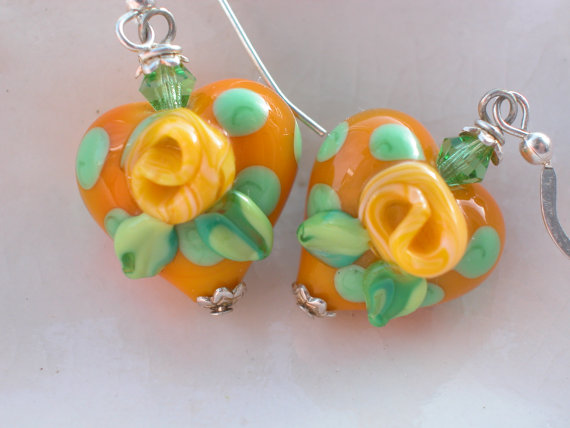 Работа с кожей
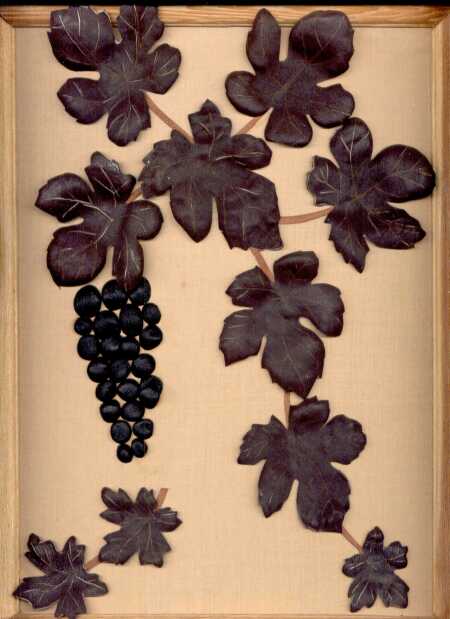 Алмазная мозаика
Мыловарение
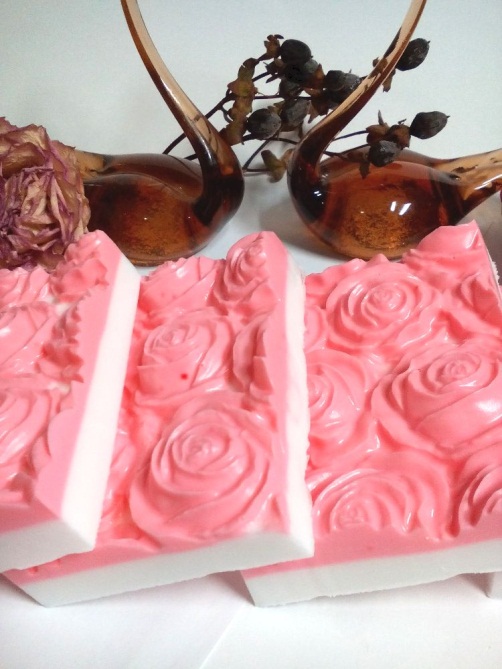 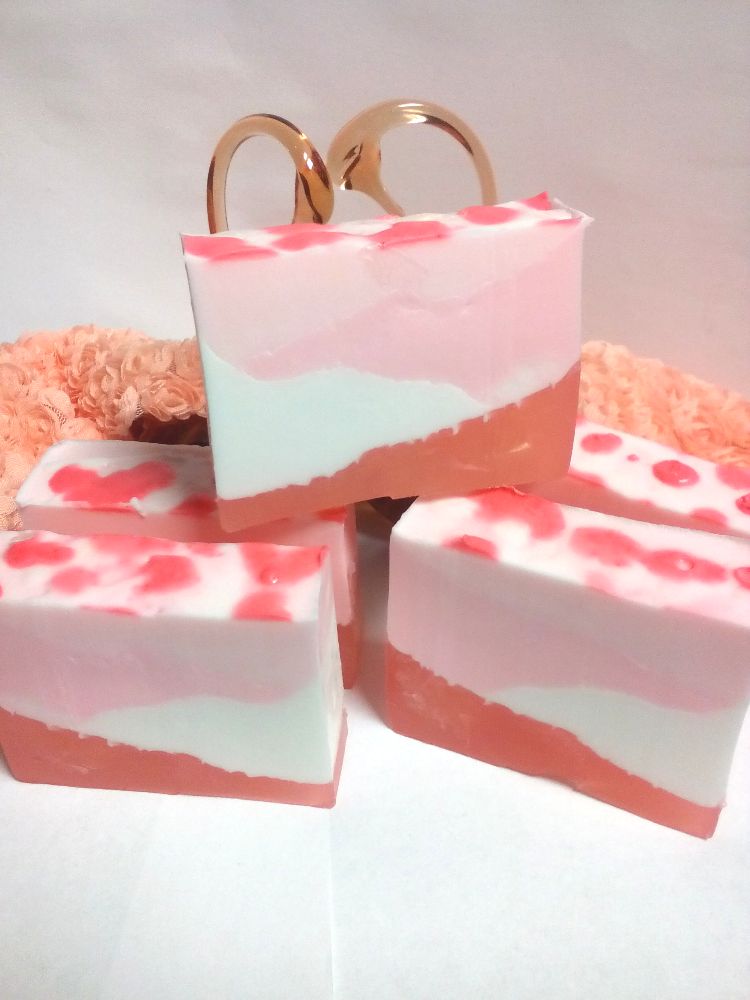 Флористика
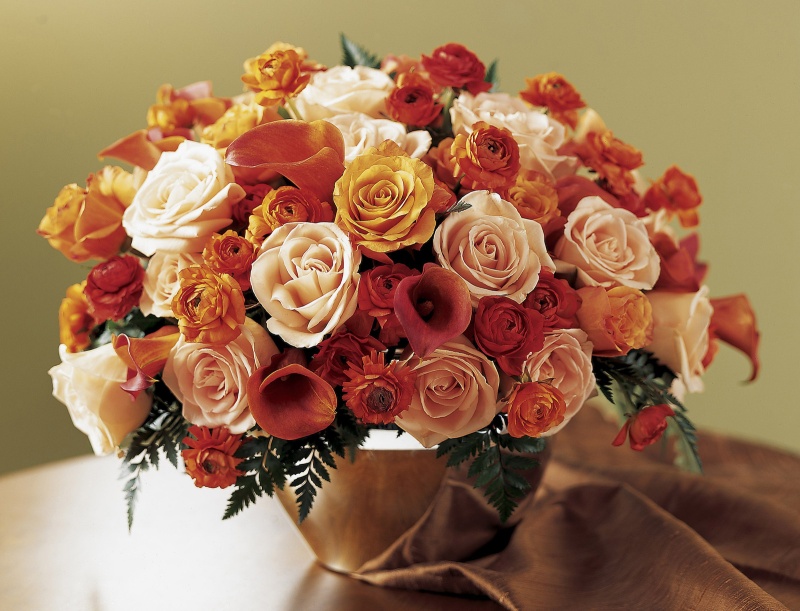 Художественное литьё
Лазерная гравировка
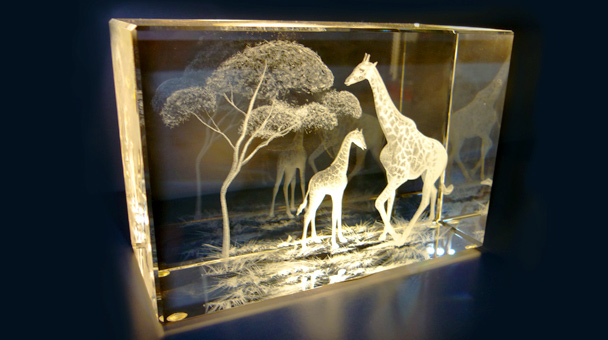 В отличие от предметов массового производства авторские вещи всегда неповторимы. Они сохраняют творческую индивидуальность и становятся продолжением личности художника.
Литература
Горяева Н. А. Изобразительное искусство. Декоративно-прикладное искусство в жизни человеа. 5 класс: учеб. для общеобразовательных учреждений. – М.:Просвещение, 2011. – 192 с.
Поисковая система  яндекс.